建築裡的懷念
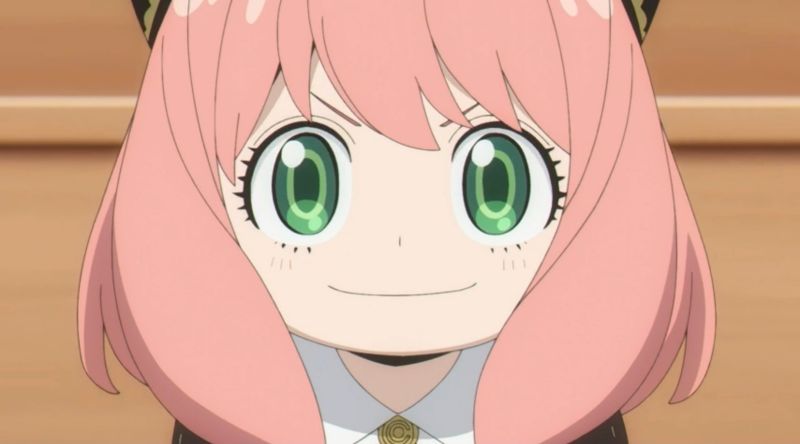 蘆竹湳
第三組
組員：20,7,23,18
擁有三百年歷史的老社區，留有五十多座閩式三合院。
蘆竹湳古厝是目前全台灣保存三合院最多的地方
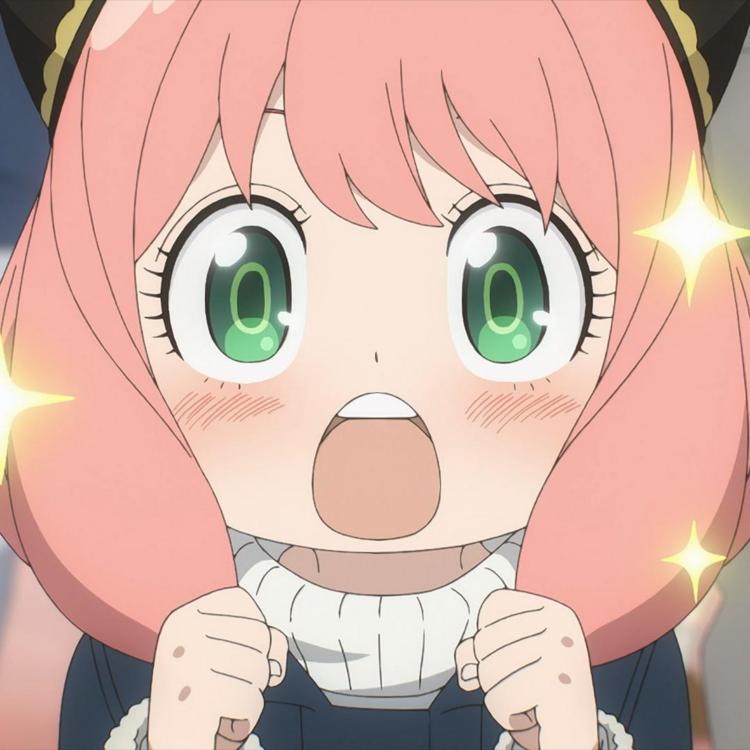 苗栗頭份蘆竹湳古厝，有紅磚老屋的三合院，已超過百年的古樸閩南聚落。蘆竹湳古厝經由社區再造，變身一處寓教於樂的懷舊景點，可以自由走逛在舊社區中，感受樸質的農村時代。
請 欣 賞 影 片吧！